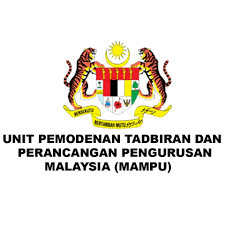 LAPORAN UJIAN PRESTASISistem HESK
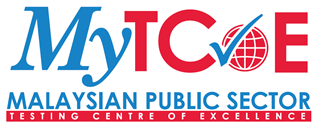 Pusingan 2
3 Ogos 2023
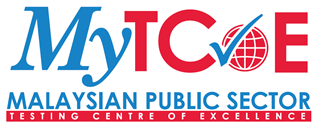 KANDUNGAN
Skop Ujian
Penambahbaikan
Keputusan Ujian 
Rumusan dan Syor
Unit MyTCoE, MAMPU
2
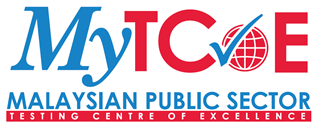 SKOP UJIAN
Unit MyTCoE, MAMPU
3
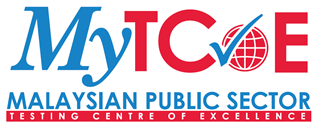 PENAMBAHBAIKAN
Penalaan kepada konfigurasi server
Tukar mpm_winnt daripada 150 kepada 1,000
Unit MyTCoE, MAMPU
4
KEPUTUSAN UJIANPusingan 23 Ogos 2023
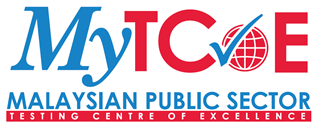 Ujian Beban500 pengguna serentak
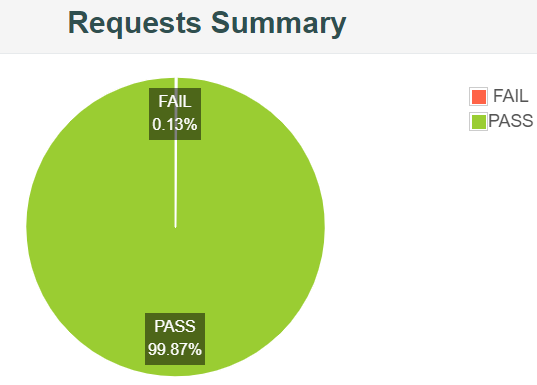 APDEX : 0.996
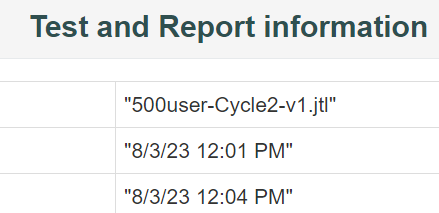 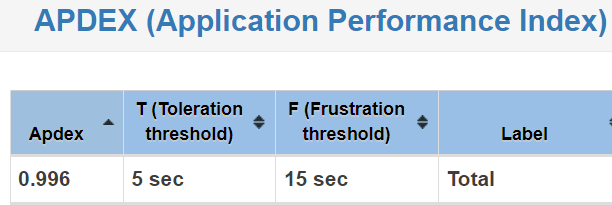 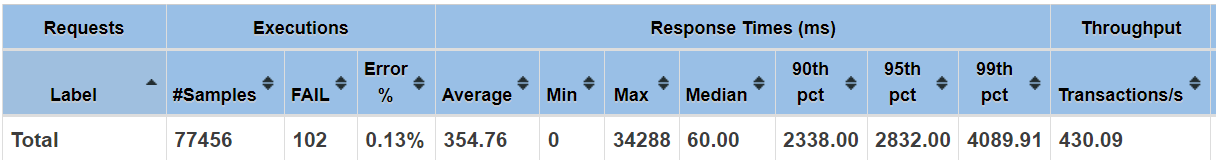 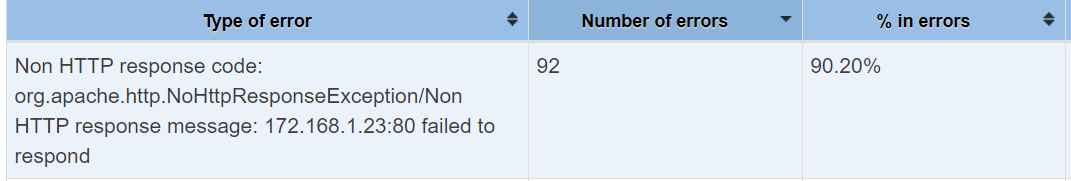 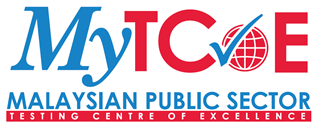 Unit MyTCoE, MAMPU
6
Ujian Beban500 pengguna
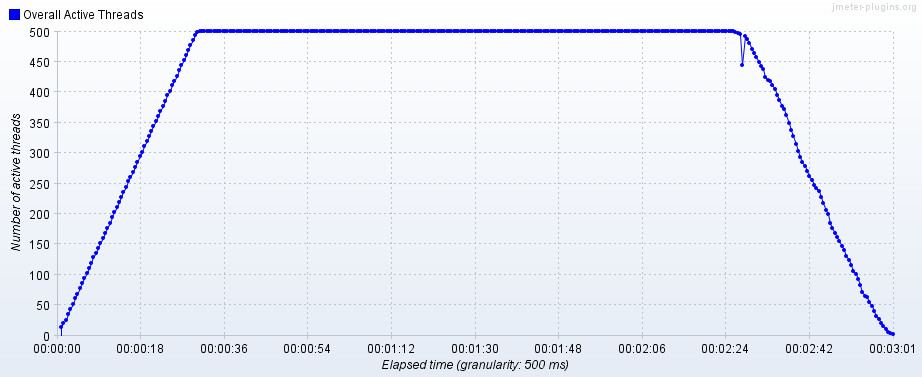 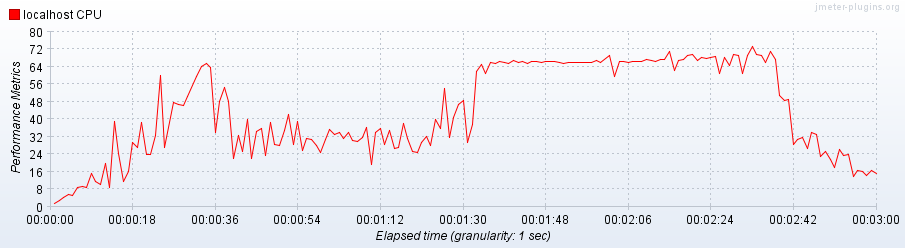 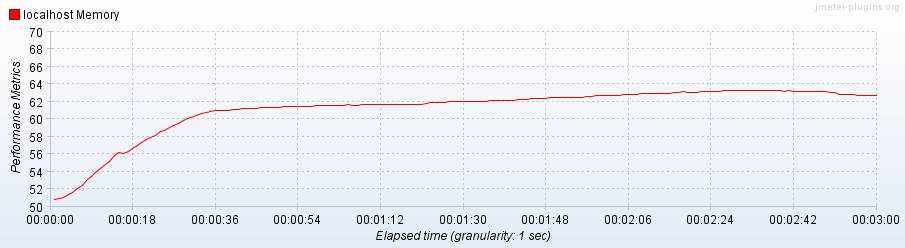 Unit MyTCoE, MAMPU
7
Ujian Beban1,000 pengguna serentak
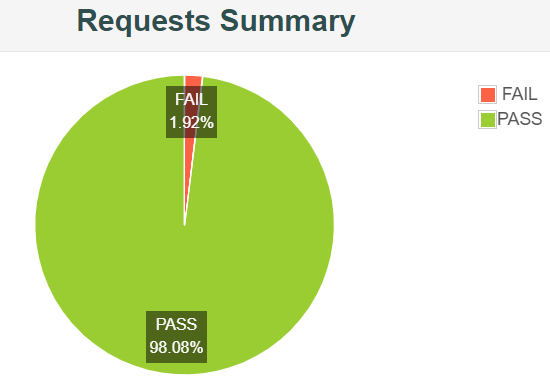 APDEX : 0.865
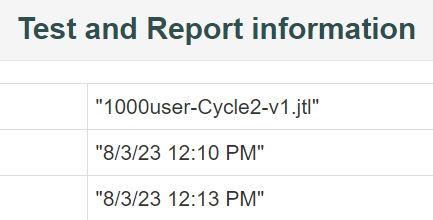 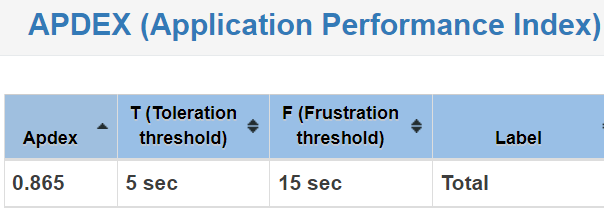 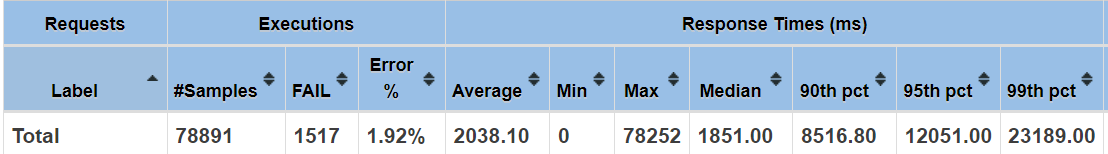 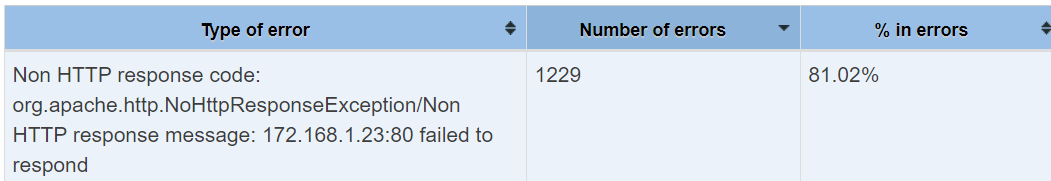 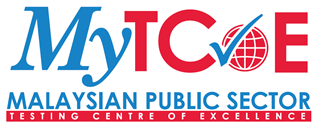 Unit MyTCoE, MAMPU
8
Ujian Beban1,000 pengguna
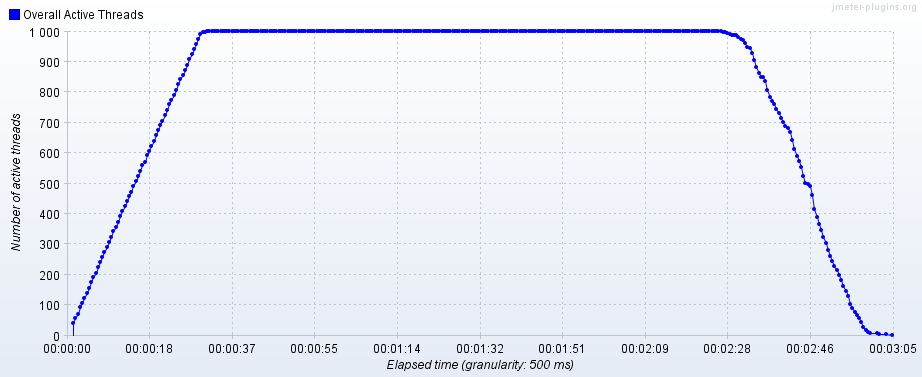 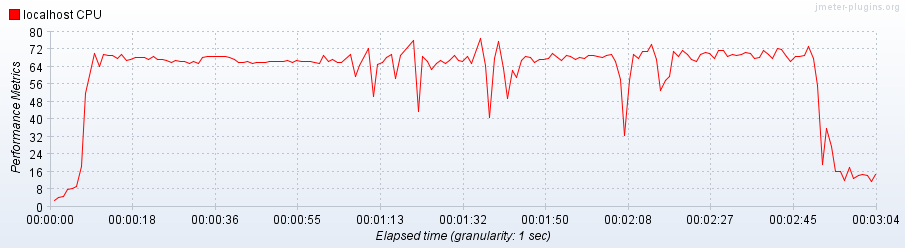 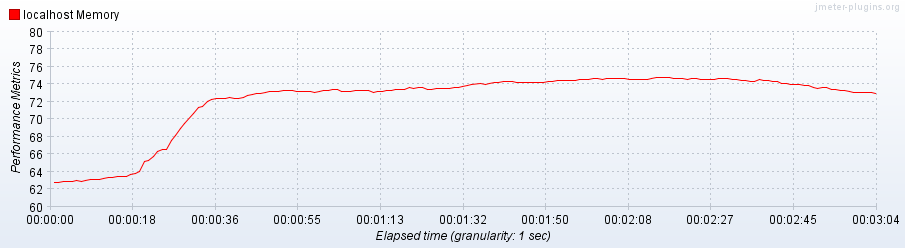 Unit MyTCoE, MAMPU
9
RUMUSAN DAN SYOR
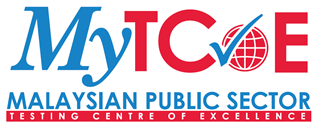 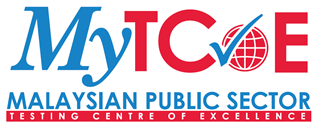 RUMUSAN
Ujian Beban bagi 500 pengguna serentak adalah LULUS
Ujian Beban bagi 1,000 pengguna serentak adalah LULUS
Unit MyTCoE, MAMPU
11
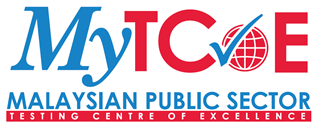 SYOR
Sistem HESK beroperasi dengan prestasi yang terbaik bagi 1,000 pengguna serentak dengan masa tindakbalas 2.03 saat
Penalaan server dan aplikasi perlu dibuat bagi menampung bebanan melebihi 1,000 pengguna serentak
Unit MyTCoE, MAMPU
12
Terima Kasih
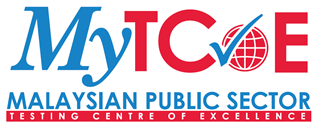 Pasukan MyTCoE, MAMPU
03-8000 8000
mytcoe@mampu.gov.my
https://sqa.mampu.gov.my